Тема: Гәүдә  торышы. Сколиозга  каршы  профилактик  чаралар.
Кешенең иң зур байлыгы – ул гомер, ә гомернең иң зур байлыгы  СӘЛАМӘТЛЕК. Сәламәтлек өчен һәрвакыт көрәшергә кирәк.
Класс сәгатенең максаты:
-гәүдә торышының дөрес халәтен күз алдына китерү;
- гәүдә торышының  кимчелекләрен күрсәтү;
- гәүдә торышының кимчелекләрен булдырмау өчен төрле профилактик киңәшләр дәгъдимнәр  бирү.
Гәүдә торышының төп таләпләре.
-  гәүдә  туры халәттә;
-  җилкәләр  җәелгән; 
-  баш күтәренке;
-  корсак  азрак эчкә тартылган булырга  тиеш.
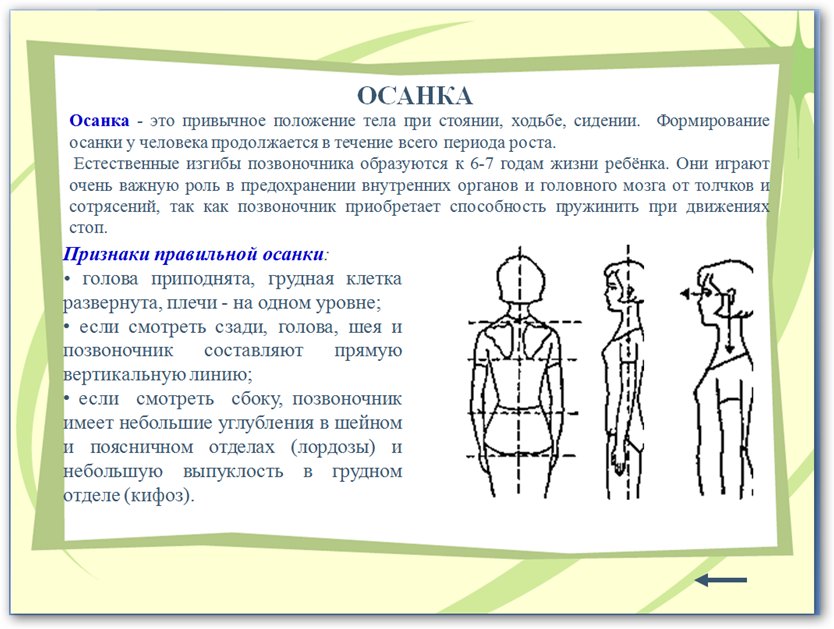 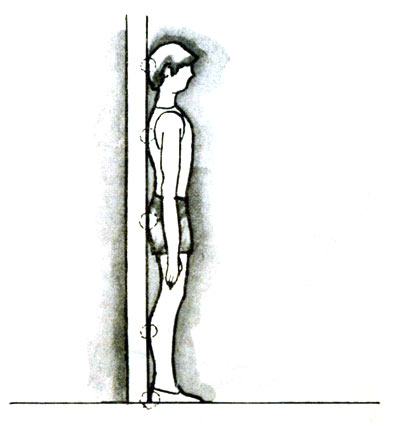 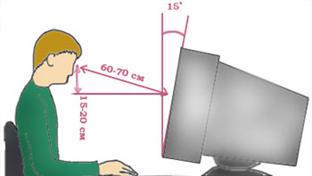 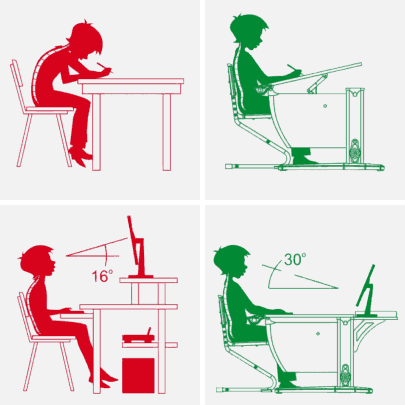 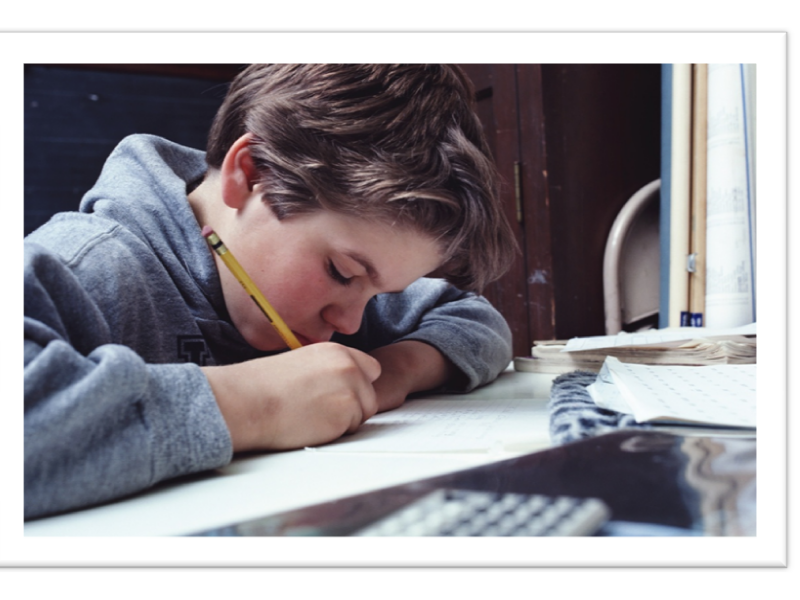 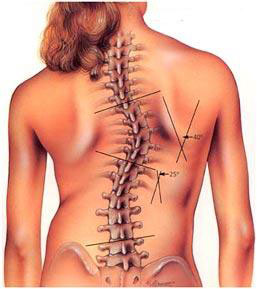 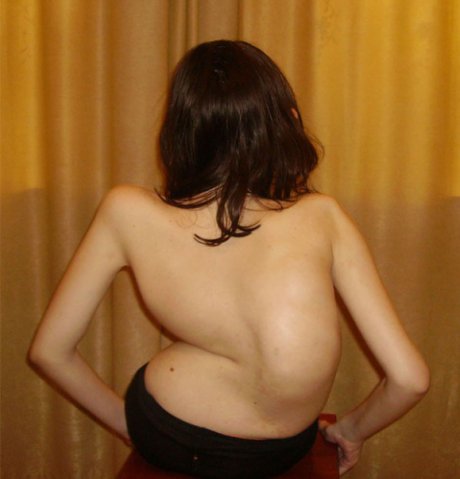 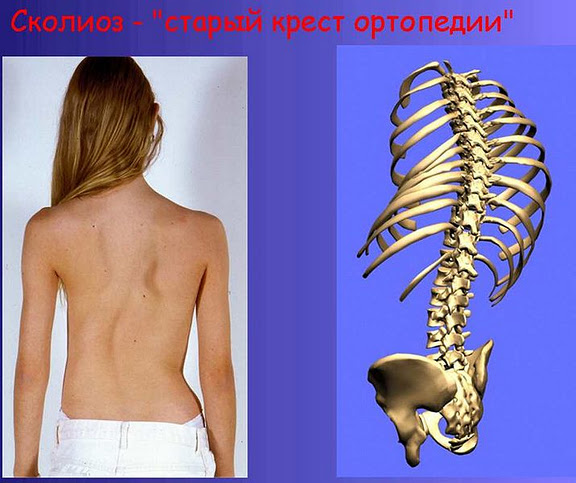 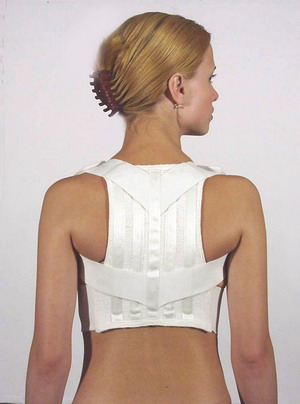 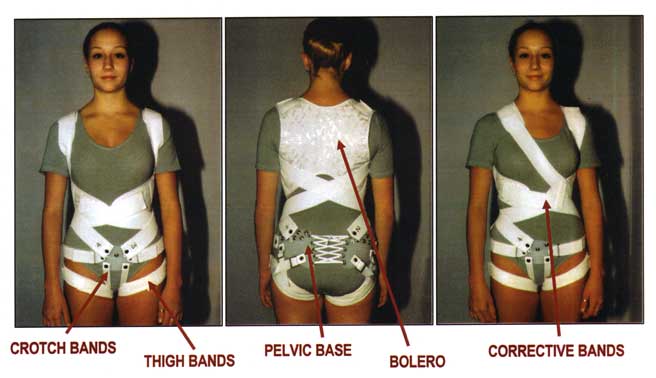 Игътибарыгыз  өчен  рәхмәт!